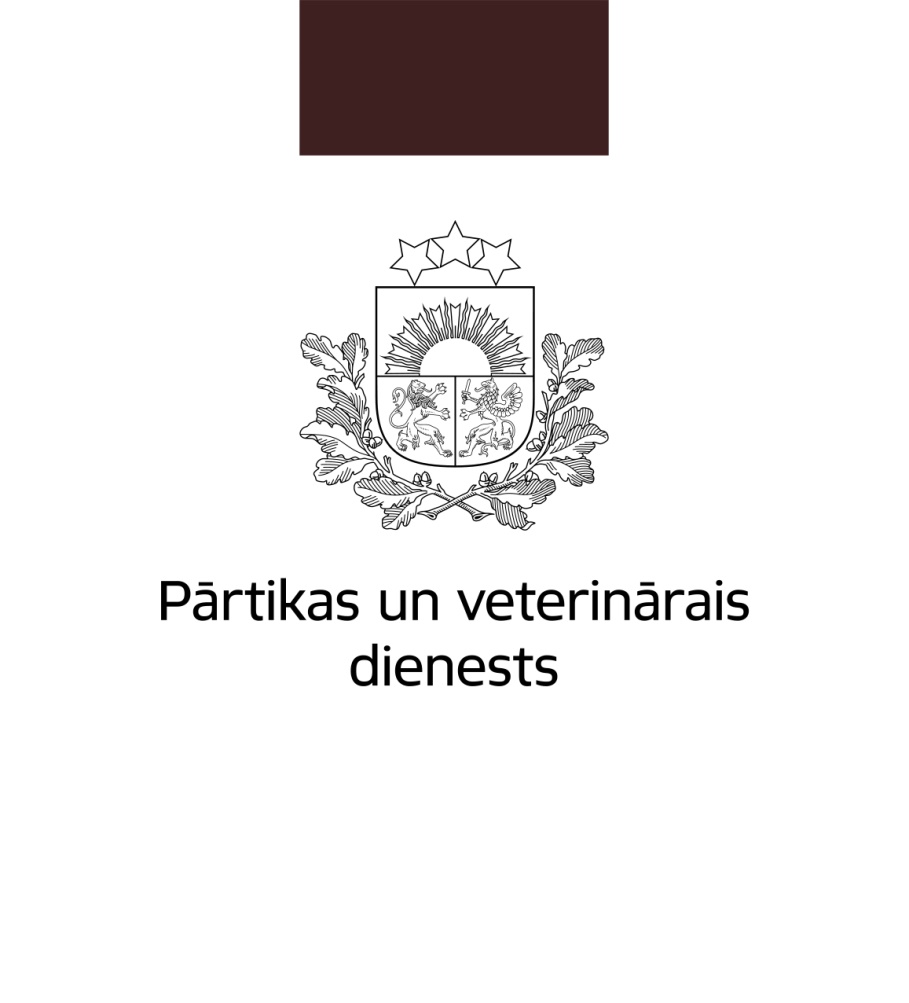 Biodrošība lauksaimniecības dzīvnieku novietnēs
Rīga 
24.04.2025.
1
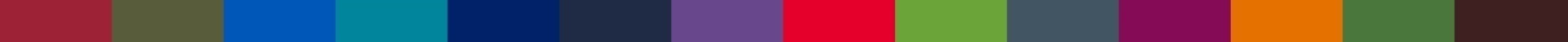 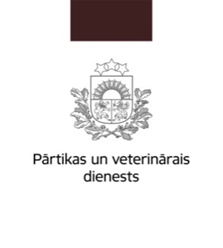 Mutes un nagu sērga
MNS ir akūta un ļoti lipīga pārnadžu (govju, aitu, kazu, cūku, un savvaļas dzīvnieku – briežu, meža cūku u.c. pārnadžu) infekcijas slimība






MNS ir t.s. pārrobežu dzīvnieku infekcijas slimība, kas var strauji un plaši izplatīties, radot milzīgus ekonomiskos zaudējumus. Endēmiska Turcijā, Tuvajos Austrumos un Āfrikā, daudzās Āzijas valstīs un daļā Dienvidamerikas. 


A kategorijas slimība Eiropas Savienībā. Slimu dzīvnieku ārstēšana nav atļauta. Dzīvnieki skartajās saimniecībās ir jāiznīcina un jāveic plaši tīrīšanas un dezinfekcijas pasākumi, lai novērstu turpmāku izplatīšanos.


MNS izplatības novēršana balstās uz profilakses pasākumiem, agrīnu slimības 
    atklāšanu un nekavējošu apkarošanas pasākumu ieviešanu līdz infekcijas izskaušanai.
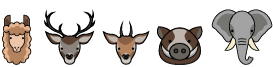 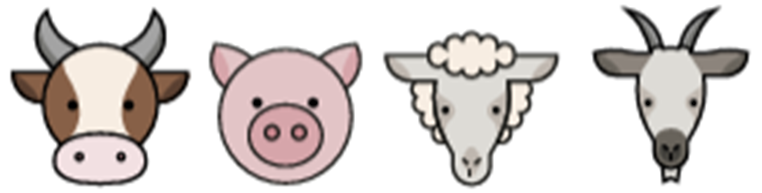 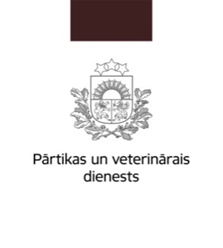 Mutes un nagu sērga
MNS izraisa Picornaviridae dzimtas aftovīrusu ģints rinovīruss, kuram ir septiņi serotipi (A, O, C, SAT1, SAT2, SAT3 un Asia1)

Vīrusu izplata inficētie dzīvnieki slimības inkubācijas periodā (pat 4 dienas pirms klīnisko pazīmju parādīšanās) un klīniski slimie dzīvnieki, arī vīrusa nēsātāji

Inkubācijas periods ir 14 dienas (WOAH), taču praktiski lielākā daļa klīnisko pazīmju parādās 2–14 dienu laikā pēc inficēšanās (liellopiem 2-14, aitām 2-8; cūkām 2).

Vīrusu no organisma izdala ar:
izelpoto gaisu,
siekalām, pienu, urīnu, fekālijām, spermu,
šķidrumu no pūslīšiem (aftām),
amnija šķidrumu un abortēto augli (īpaši aitām)
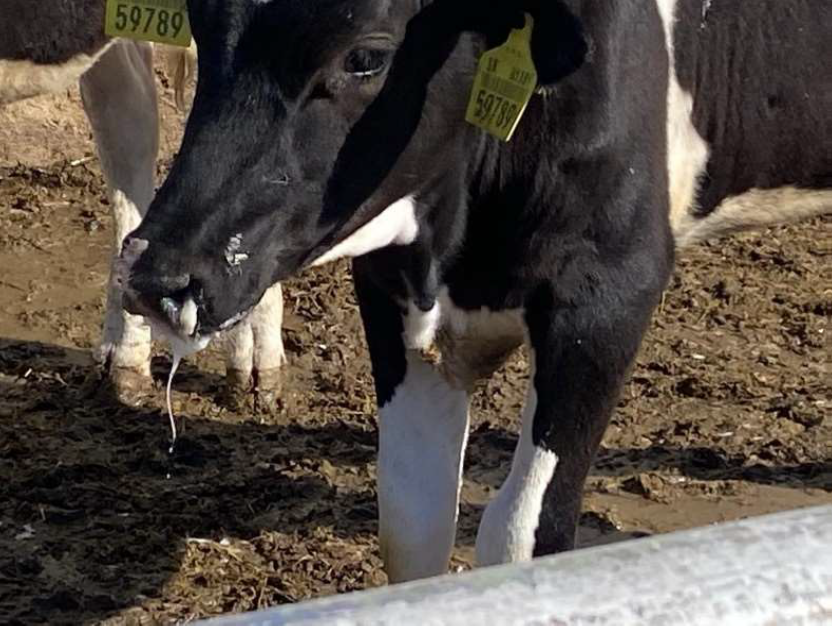 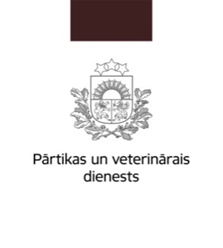 Mutes un nagu sērga
Slimības ierosinātāju var pārnest un izplatīt:
Slimi un atveseļojušies dzīvnieki, kuriem MNS vīruss saglabājas rīkles galā vairāk nekā 28 dienas

dzīvnieku kopēji (tajā skaitā - cilvēku augšējos elpceļos MNS vīruss var saglabāties 24–48 h) 

ar dzīvnieku izcelsmes produktiem (gaļa, piens), blakusproduktiem 

inventāru, transporta līdzekļiem, apģērbu, ar kontaminētu barību
Jāņem vērā MNS vīrusa izplatīšanos pa gaisu - līdz 60 km
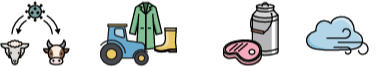 MNS Eiropas Savienībā 2025.gadā
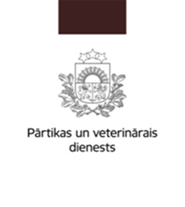 Vācijā 1 uzliesmojums janvārī, valsts atguvusi brīvu statusu

Ungārijā – 5 uzliesmojumi martā, aprīlī, apkarošanas darbi turpinās

Slovākijā – 6 uzliesmojumi martā, aprīlī. Skartajās saimniecībās govis likvidētas, turpinās uzraudzības pasākumi
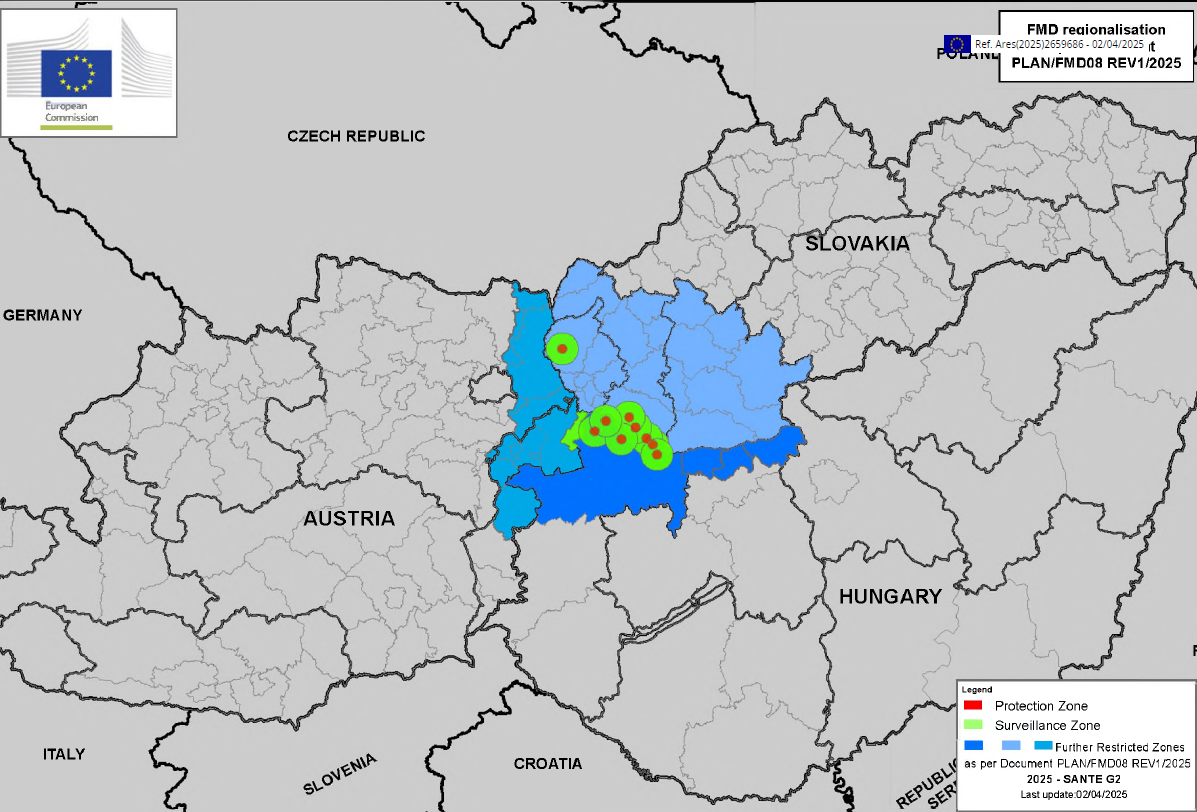 MNS uzliesmojumi Ungārijā un Slovākijā, ap tiem noteiktās ierobežojumu zonas
MNS izplatīšanas novēršana
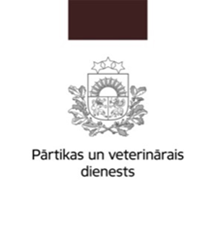 Lai samazinātu MNS ievazāšanas risku, ļoti svarīgi ir mērķtiecīgi piesardzības pasākumi 
Pārdomāta, ieviesta higiēna saimniecībās ir pamats vīrusa ievazāšanas novēršanai
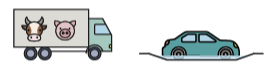 BIODROŠĪBA = PASĀKUMU KOMPLESS
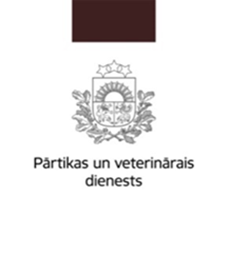 Kas ir biodrošība?
Biodrošība fermā ietver visus pasākumus, kas tiek veikti, lai samazinātu slimību ierosinātāju ievazāšanas un izplatības risku, un līdz ar to ietver visas darbības dzīvnieku veselības uzturēšanai. 
Veicot biodrošības pasākumus līdz ar efektīvu pārvaldību, lauksaimniecības dzīvnieki tiek aizsargāti gan pret endēmiskām, gan epidēmiskām slimībām. 
Izšķir ārējo un iekšējo biodrošību.
Ārējā biodrošība  ir vērsta uz saimniecības  kontaktpunktiem ar ārpasauli, un tās mērķis ir novērst patogēnu iekļūšanu saimniecībā vai izkļūšanu no tās. Tas attiecas gan uz eksotiskām slimībām, kas valstī nav vai sastopamas reti, gan arī uz endēmiskām slimībām, kas valstī izplatītas, tomēr nav sastopamas katrā saimniecībā.
Iekšējās biodrošības mērķis ir novērst  infekcijas izraisītāju izplatību pašā fermā.
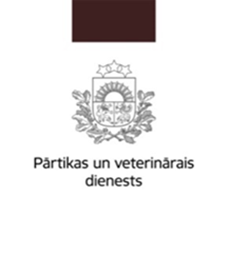 Kas ir biodrošība?
Biodrošība ir attiecīgs domāšanas veids, izpratne! 

Biodrošības pasākumi ietver fiziskās infrastruktūras izveidošanu (plūsmu plānojums, aprīkojuma, telpu, iekārtu, apģērba, informatīvo materiālu, skaidrojošo zīmju nodrošinājums u.c.) un rīcību (darbību) procedūru izstrādāšanu un ievērošanu.
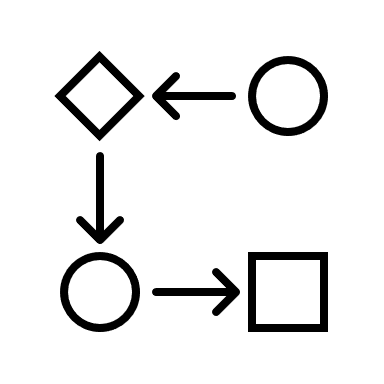 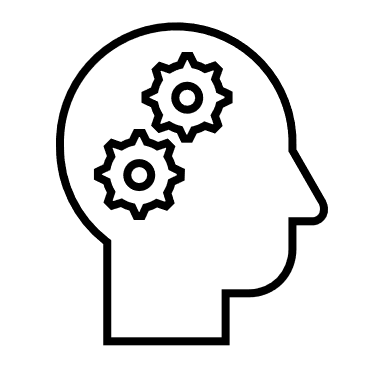 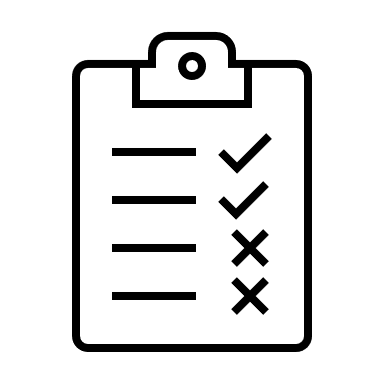 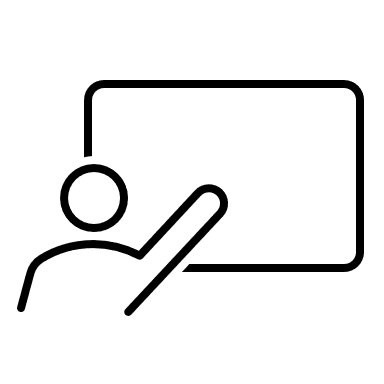 Biodrošības apdraudētāji – infekciju ienešanas ceļi
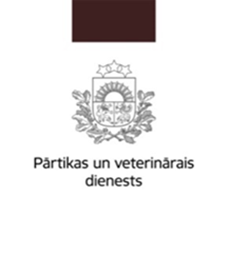 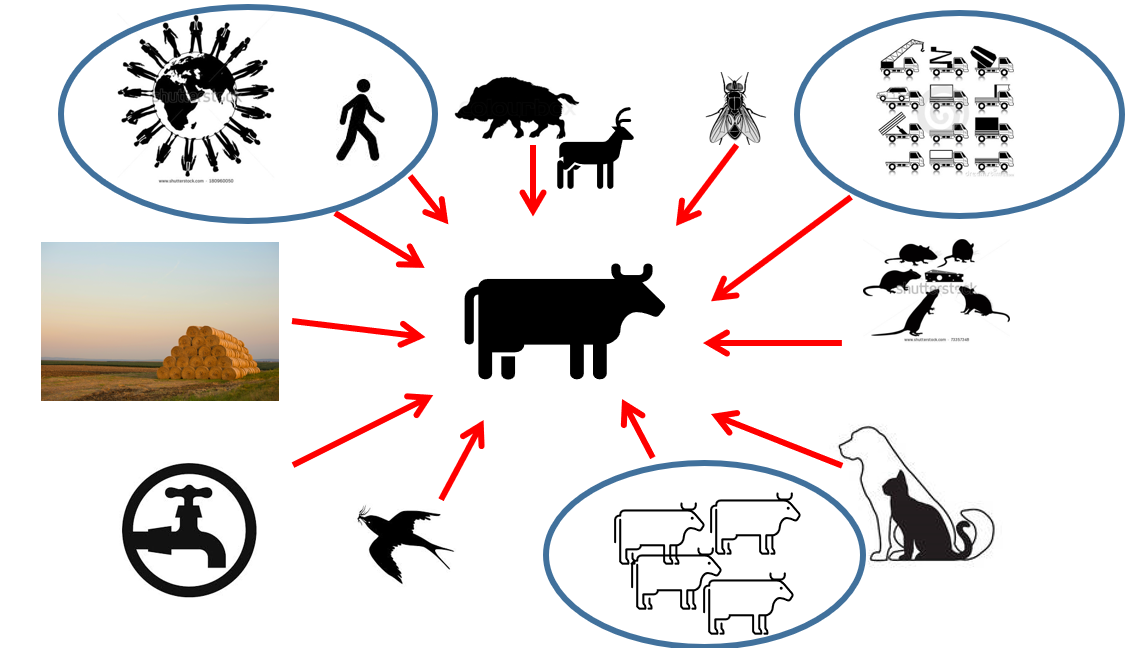 Jebkurš pārnešanas ceļš, arī mazāk svarīgs, var radīt risku infekcijas slimību ievešanai un izplatībai. Tādā veidā saimniecībai vienmēr būs ļoti svarīga modrība visos bioloģiskās drošības līmeņos.
Biodrošības plānošana
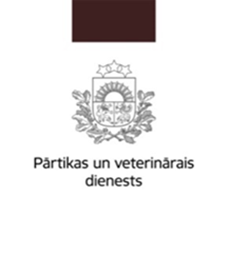 Novietnes – saimniecības darbību analīze un risku apzināšana
Biodrošības pasākumu posmu strukturēšana
Pasākumu plānošana, nepieciešamo materiāli tehnisko u.c. resursu apzināšana
Pasākumu īstenošanas darbību apraksts, reģistru iekārtošana
Pasākumu ieviešana
Pasākumu uzturēšana un paškontrole
Pasākumu, materiāli tehnisko resursu, dokumentu periodiska pārskatīšana un aktualizēšana
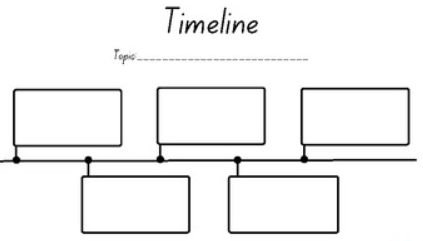 Lai gan dzīvnieku pārvietošana parasti tiek uzskatīta par galveno slimību izplatības cēloni, arī,(profesionālie) apmeklētāji un transportlīdzekļi, kas iebrauc fermā, jāņem vērā veidojot saimniecības bioloģiskās drošības plānu. 
Lai gan barības un piena savākšanas mašīnas reti saskaras ar dzīvniekiem fermā, šie transportlīdzekļi ir jāuzskata par biodrošības risku, jo tie vienā dienā apmeklē vairākus ganāmpulkus. Tāpēc visiem fermā iebraucošajiem transportlīdzekļiem jāiziet sanitārā caurlaide (mazgāšana un dezinfekcija).
Liellopu kūtis ir veidotas tā, lai traktori varētu ērti iekļūt telpās, lai pabarotu dzīvniekus un iztīrītu mēslus. Lai novērstu, citu transporta līdzekļu iekļūšanu fermā, jāizveido sanitārā pārejas zonas un jāiekārto stāvvieta apmeklētāju, darbinieku transportam. Barības piegādes un piena savākšanas process jāplāno bez nepieciešamības autovadītājam ieiet kūtīs.
Izvedot dzīvniekus no fermas automašīnā var būt dzīvnieki no citām saimniecībām. Pārvadātājam nevajag ļaut iekļūt kūtī, ​​lai izvairītos no saskares ar dzīvniekiem. Tāpat dzīvniekus var pārvietot uz atsevišķu ēku vai iekraušanas laukumu. 
Izveidot transporta plūsmas plānojumu tā, lai nekrustotos iekšējā un ārējā transporta plūsmas
Transporta līdzekļi un slimību pārnešana
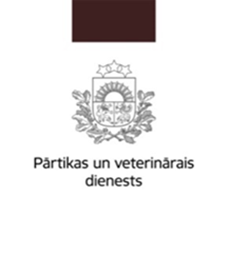 Transporta līdzekļu sanitārās caurlaides izveide, iekārtošana, aprīkošana
Vietas izvēle, projektēšana
Nožogojums transporta plūsmas organizēšanai
Vietas izbūve – stingra seguma laukums (betonēts, asfaltēts), var papildus paredzēt baseinu riteņu dezinfekcijai, kas pasargāts no lietus ūdens (nojume)
Transporta līdzekļu mazgāšanas aprīkojums (iekārtas, ūdens pieejamība)
Transporta līdzekļu dezinfekcijas aprīkojums
Dezinfekcijas līdzekļi
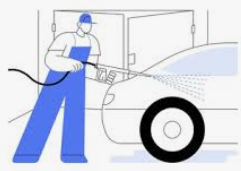 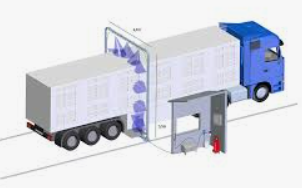 Ilustratīvs piemērs transporta plūsmu sakārtošanai, lai mazinātu infekciju ievazāšanas riskus
Johannes Hilgers, DLZ 12/2008
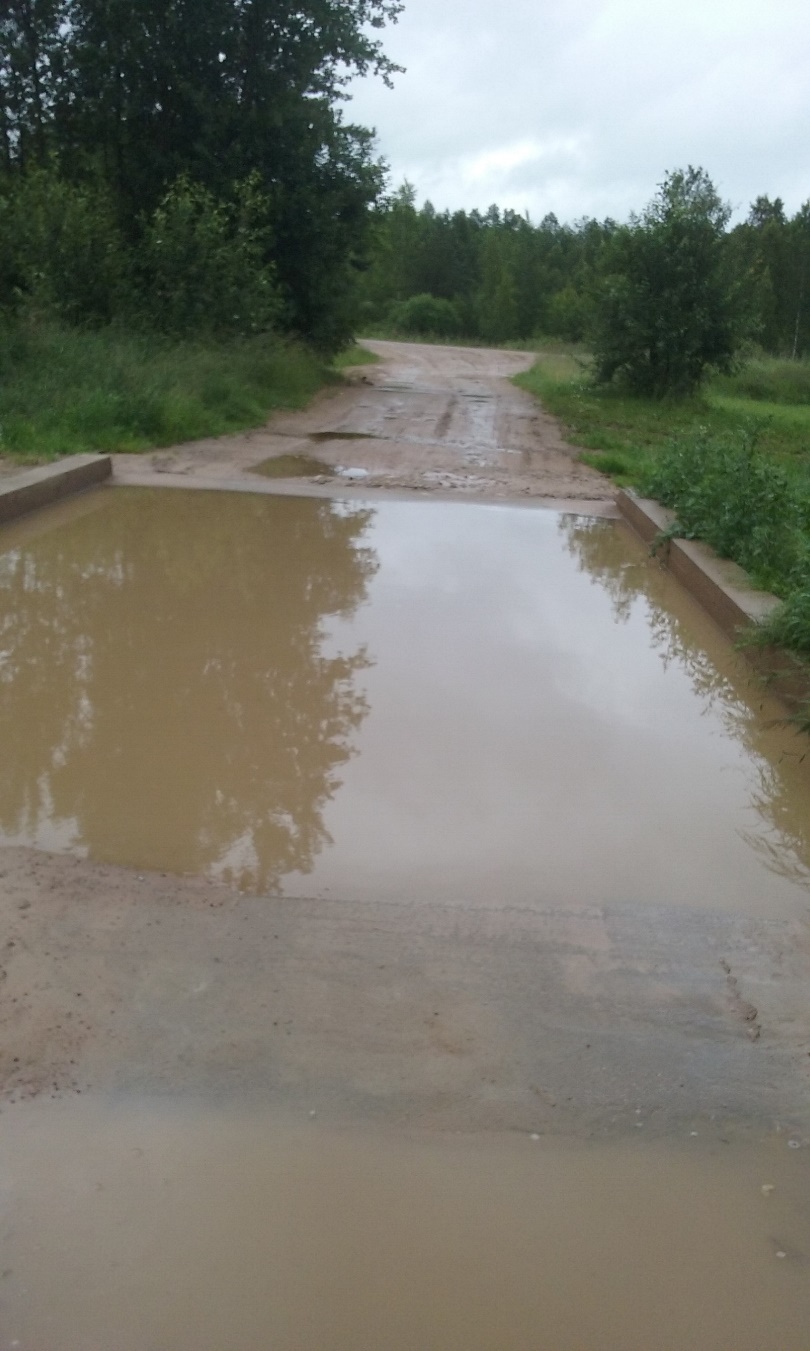 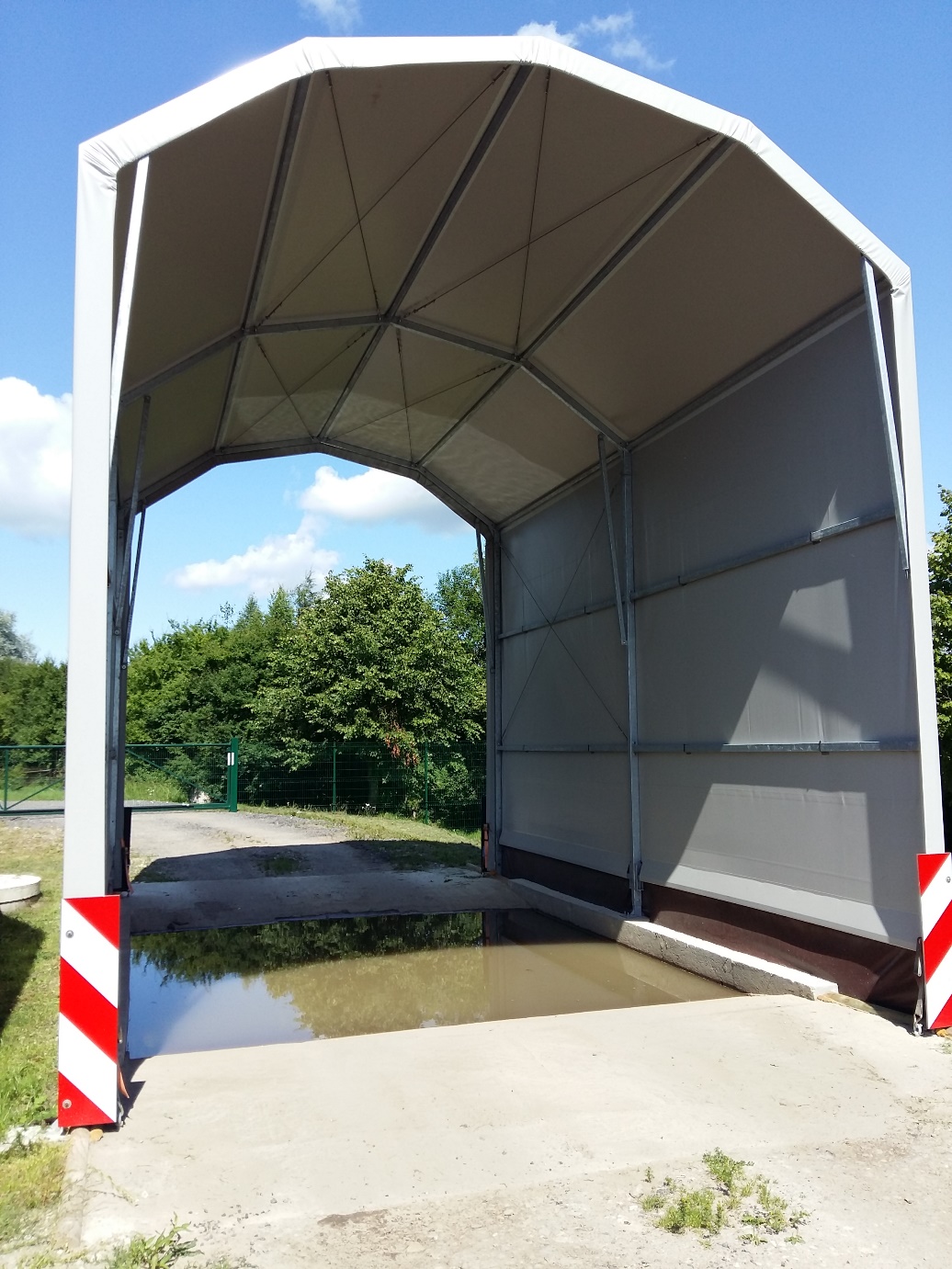 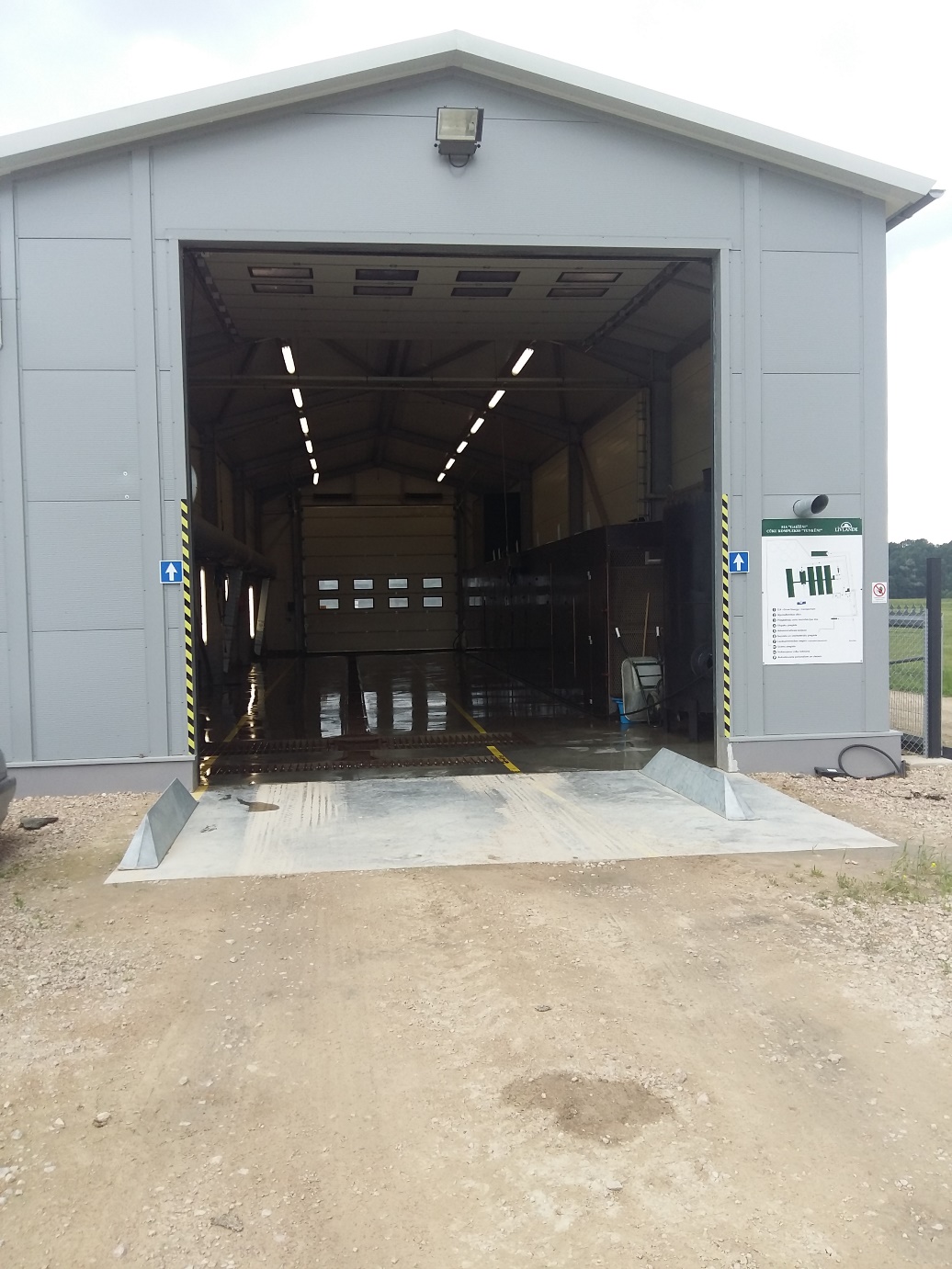 Fermas apmeklē dažādi speciālisti ar darbu saistītu iemeslu dēļ un tādējādi tie var nonākt kontaktā ar dzīvniekiem (veterinārārsti, mākslīgās apsēklošanas tehniķis, dzīvnieku pircēji, u.c). 
Nereti apmeklētāji var brīvi ienākt fermā un telpās, ​​kur tiek turēti dzīvnieki, tāpēc, ieteicams ikvienam apmeklētājam pirms ierašanās informēt operatoru, apmeklēt kūti tikai kopā ar operatoru; Var būt noderīgi izbūvēt nožogojumu un ieejas vārtus (t.sk. redzamā vietā  norādot operatora telefona numuru un lieguma zīmes (piktogrammas). 
Pasākumi apmeklētājiem liek apzināties, ka fermā nedrīkst brīvi iekļūt.
Lai apmeklētāji un darbinieki neapdraudētu dzīvnieku veselību, jāizveido personāla sanitārā caurlaide – minimums - iespēja pārģērbties, nomainīt apavus, mazgāt dezinficēt rokas. Iekārtojums jāveido tā, lai nodrošinātu plūsmu no t.s. netīrās uz tīro zonu.. 
Šiem biodrošības pamatpasākumiem ir jābūt pieejamiem visiem apmeklētājiem un jāuzmana, lai tie tiek respektēti.
Apmeklētāji un strādnieki
Personāla sanitārās caurlaides izveide, iekārtošana, aprīkošana
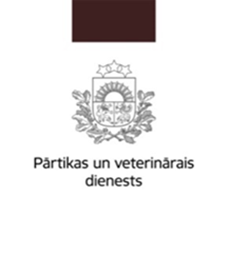 Vietas, telpas izvēle, izveide
Nožogojums apmeklētāju, darbinieku plūsmas organizēšanai
Telpas iekārtošana, aprīkošana – plūsmas organizēšana, skapji «āra» drēbēm un apaviem, skapji/plaukti kūts drēbēm, apaviem; izlietnes roku mazgāšanai, roku un apavu dezinfekcijas aprīkojums, +/- dušas
Saimniecības (darba) apģērba, apavu, cepurīšu (vienreizējo) iegāde
Dezinfekcijas līdzekļi
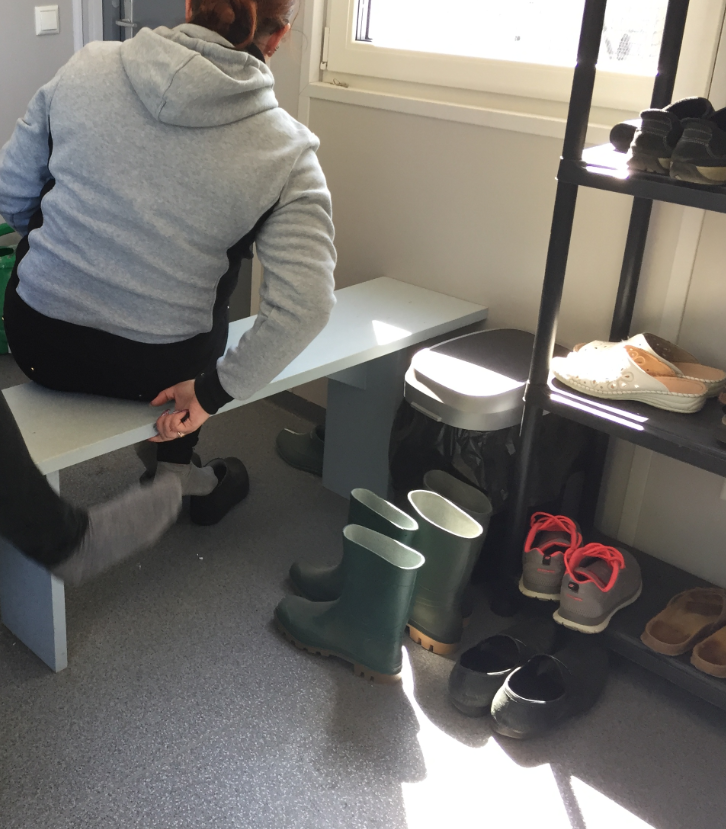 Katra beigta dzīvnieka nāves cēlonis var būt infekciozs, un tāpēc beigtie dzīvnieki pēc iespējas ātrāk jāizved no saimniecības, lai izvairītos no slimības pārnešanas tiešā un netiešā kontaktā.

Kamēr liemeņus nesavāc pārstrādes uzņēmums, tie jāuzglabā atsevišķā uzglabāšanas vietā ar vismaz betonētu pamatni. Vēlams, lai šī vieta būtu izvietota tā, lai blakusproduktu savākšanas automašīna neiebrauktu fermā.

Līķu uzglabāšanas vietu ieteicams tīrīt un dezinficēt pēc katras lietošanas reizes.

Atkarībā no dzīvnieku sugas un saimniecības darbības specifikas, var paredzēt ūdensnecaurlaidīgu un pārsedzamu konteineru iegādi un izmantošanu. Konteineram jābūt konstruētam tā, lai blakusproduktu savākšanas operators to spētu iztukšot.
Dzīvnieku līķi un slimību pārnešana
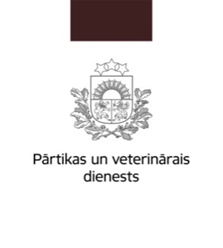 Mutes un nagu sērgas ierosinātāja izturība:
Vīruss izturīgs aukstumā un sasaldējot

 MNS vīrusu ātri inaktivē pH  zem 6.0 vai virs 9.0
  
Pakāpeniski zaudē inficēt spēju temperatūrā virs +50°C, piem., vārot gaļu līdz +70°C temperatūrai, inaktivējas 30 minūšu laikā

Pienā un piena produktos var saglabāties pēc viena pasterizācijas cikla (72°C), bet tas tiek inaktivēts, pasterizējot īpaši augstā/ultra temperatūrā

Vīruss saglabā savu virulenci (inficētspēju) izžūstot un var noturēties infekciozs dienām līdz nedēļām ilgi organiskās vielās, mitrā un vēsā temperatūrā

Sausās fekālijās līdz 2 nedēļām, vircā līdz 6 mēnešiem, urīnā – līdz 1 mēnesim

Kontaminētā lopbarībā vīruss var saglabāties līdz 1 mēnesim

Augsnes virspusē – rudenī līdz 1 mēnesim, vasarā - mazāk kā 3 dienas
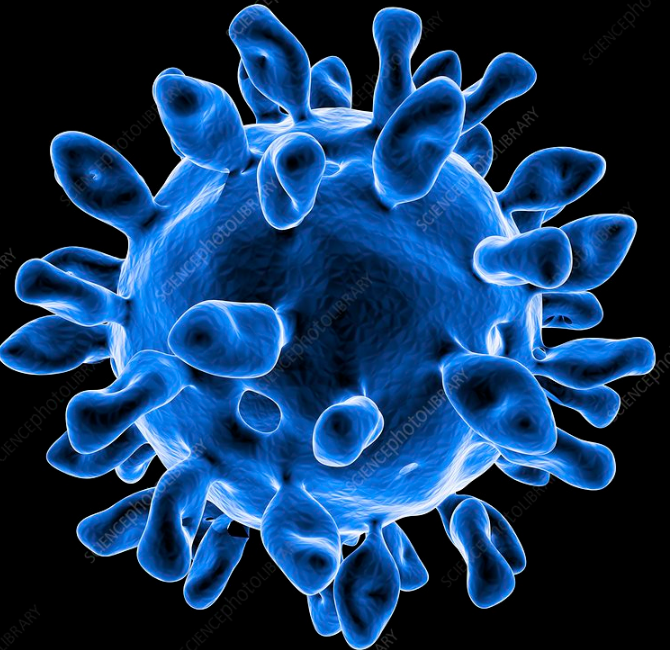 https://www.sciencephoto.com/
Pret MNS vīrusu iedarbīgi dezinfekcijas līdzekļi
Saskaņā ar WOAH – Pasules dzīvnieku veselības organizācijas  MNS slimības aprakstu, vīruss ir izturīgs:
Ātri tiek inaktiuvēts vidē (pH) <6.0 o vai  >9.0
Pret MNS vīrusu iedarbīgās dezinfekcijas līdzekļu aktīvas vielas:
2% nātrija hidrohlorīds 
4% nātrija karbonāts 
0.2% citronskābe
2% etiķskābe 
3 % nātrijas hipohlorīds 
kālija peroksimonosulfāts un 1% nātrija hlorīds
Bet MNS ir rezistents (izturīgs) pret atsevišķiem jodu saturošiem preparātiem, četrkārtējiem amonija savienojumiem, 
fenoliem (īpaši netīrumu, mēslu u.c. orgnisko vielu klātbūtnē)
Dezinfekcijas līdzekļi, kas ir efektīvi pret MNS vīrusu – daži piemēri
LATVIJAS VIDES, ĢEOLOĢIJAS UN METEOROLOĢIJAS CENTRShttps://videscentrs.lvgmc.lv/lapas/biocidi
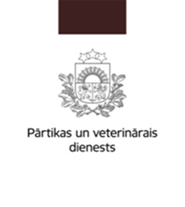 MNS ES dalībvalstīs – papildus informācija
PVD mājas lapā varat iepazīties ar slimības aprakstu, rīcību slimības konstatēšanas gadījumā, ieteicamām biodrošības prasībām dzīvnieku novietnēs un MNS uzliesmojumu hronoloģijas tabulu: 

https://www.pvd.gov.lv/lv/mutes-un-nagu-serga
EK mājas lapā par MNS informācija saitē:
https://food.ec.europa.eu/animals/animal-diseases/diseases-and-control-measures/foot-and-mouth-disease_en 

 Prezentācijas no EK PAFF Dzīvnieku veselības un labturības komitejas sanāksmēm:
https://food.ec.europa.eu/horizontal-topics/committees/paff-committees/animal-health-and-welfare/presentations_en#2025 

Par biodrošību:
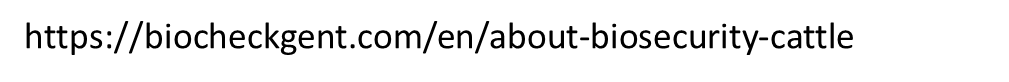 Avoti internetā:
https://biocheckgent.com/en/surveys
Pirmā konference par dzīvnieku biodrošību 5.-6.jūnijā Barselonā, Spānijā
https://project-better.bocemtium.com/registration/
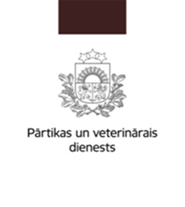 Paldies par uzmanību!
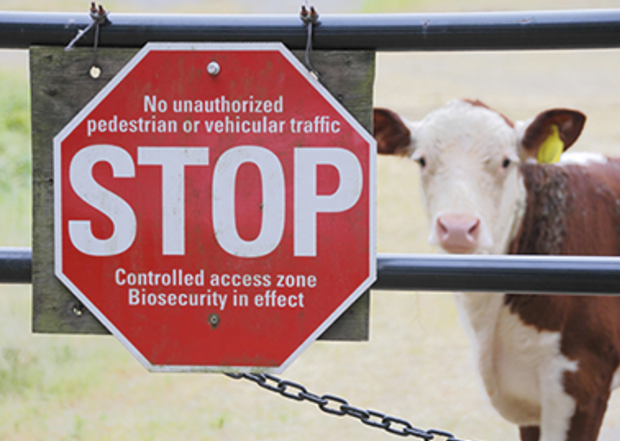